Skolefrukt banner
For skoler med gratis Skolefrukt
Hvordan funker det
Høyreklikk på bildene du ønsker å bruke og velg lagre som bilde.

Bildene lagres som .jpg filer som er perfekt å bruke på hjemmesiden deres eller i annen digital kommunikasjon med foreldre/foresatte.

Husk å dele bildene med lærerne som er ansvarlige for å dele informasjon
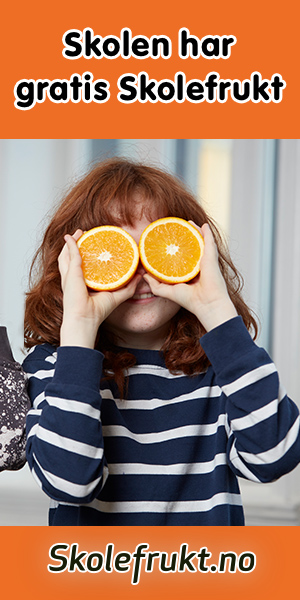 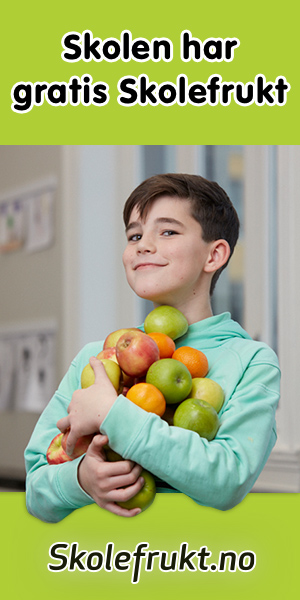 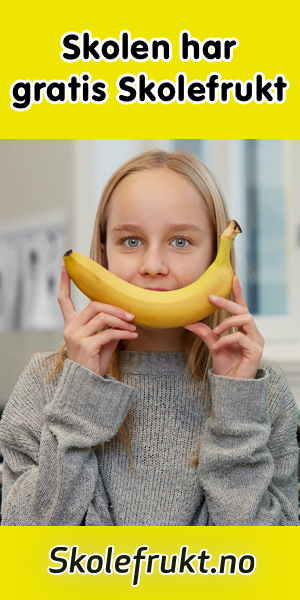 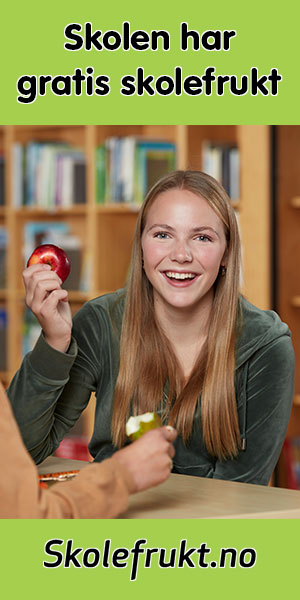 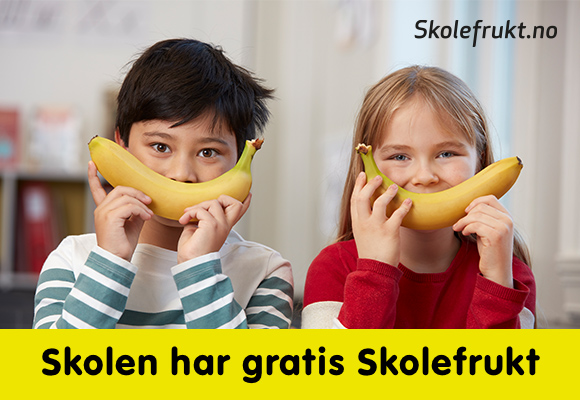 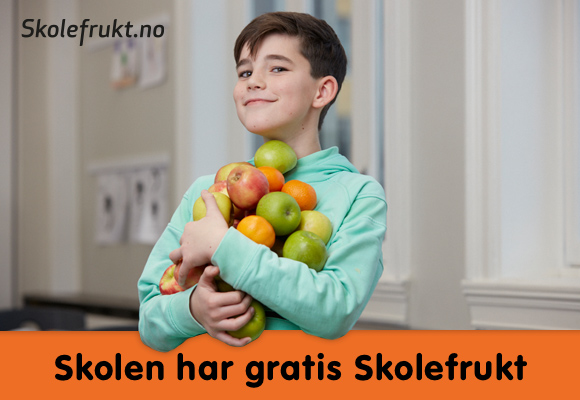 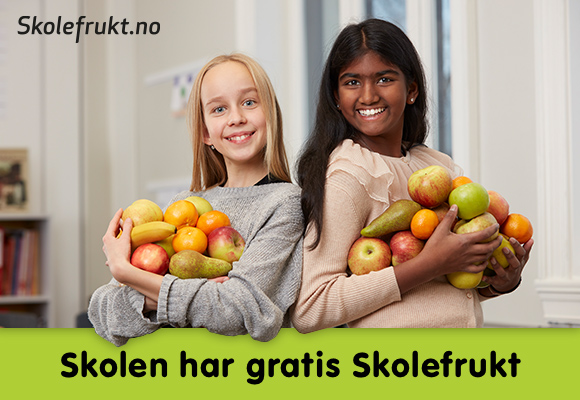 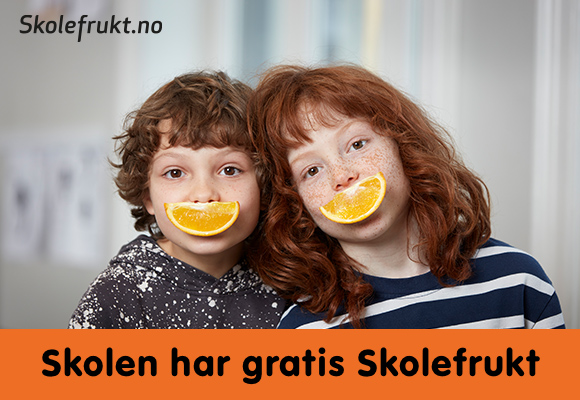 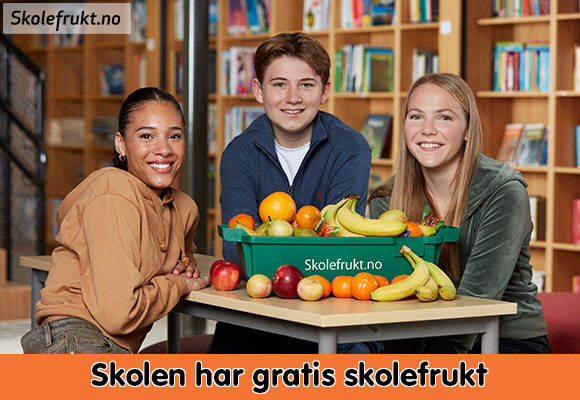 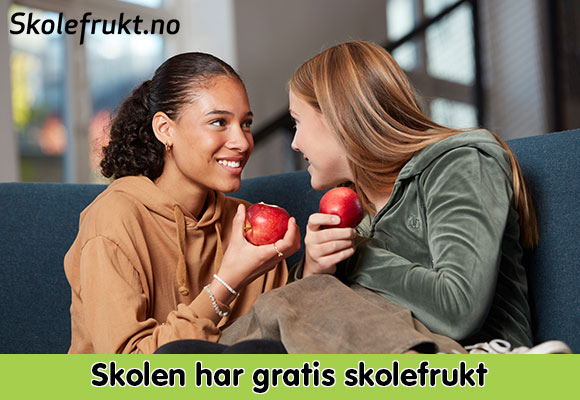 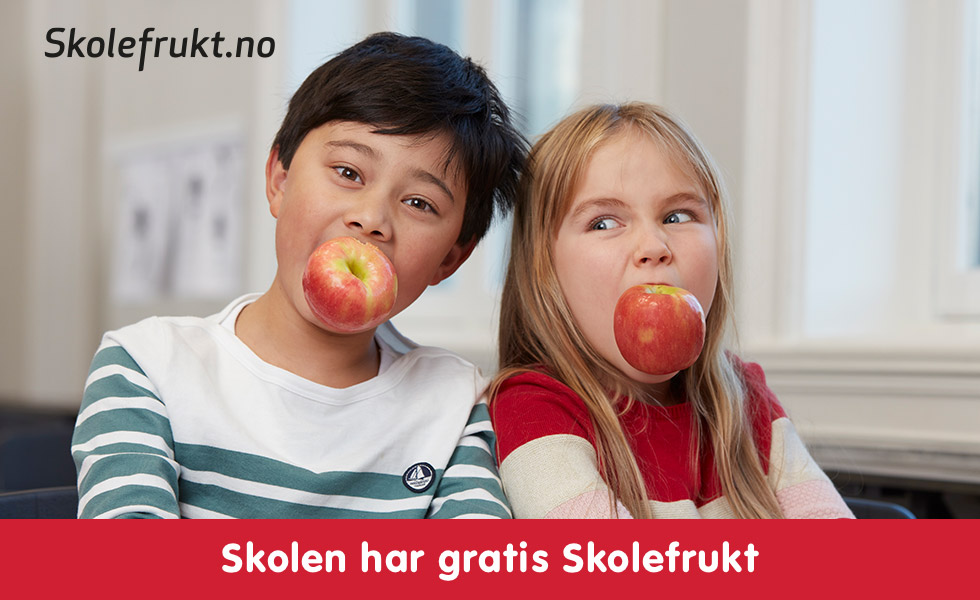 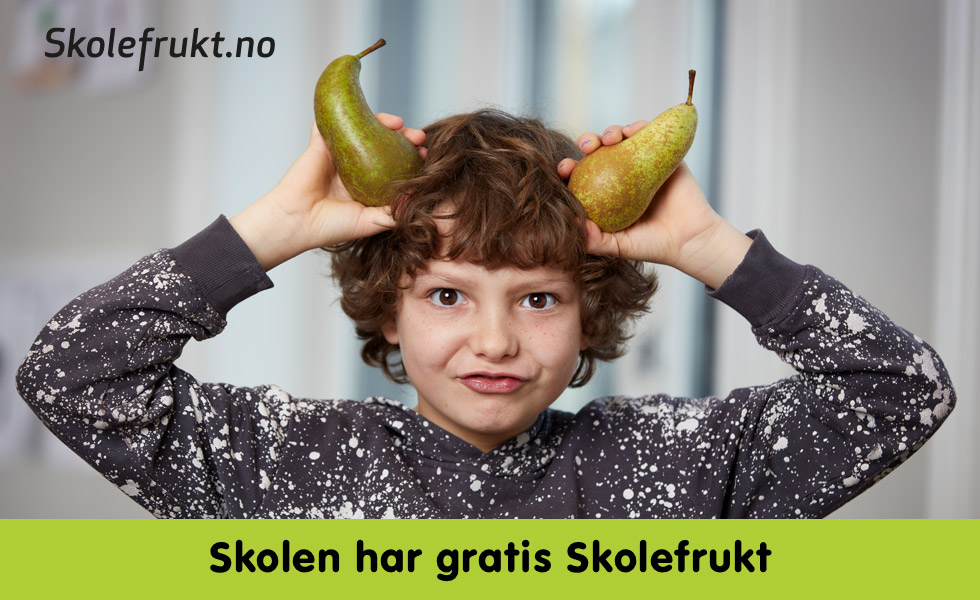 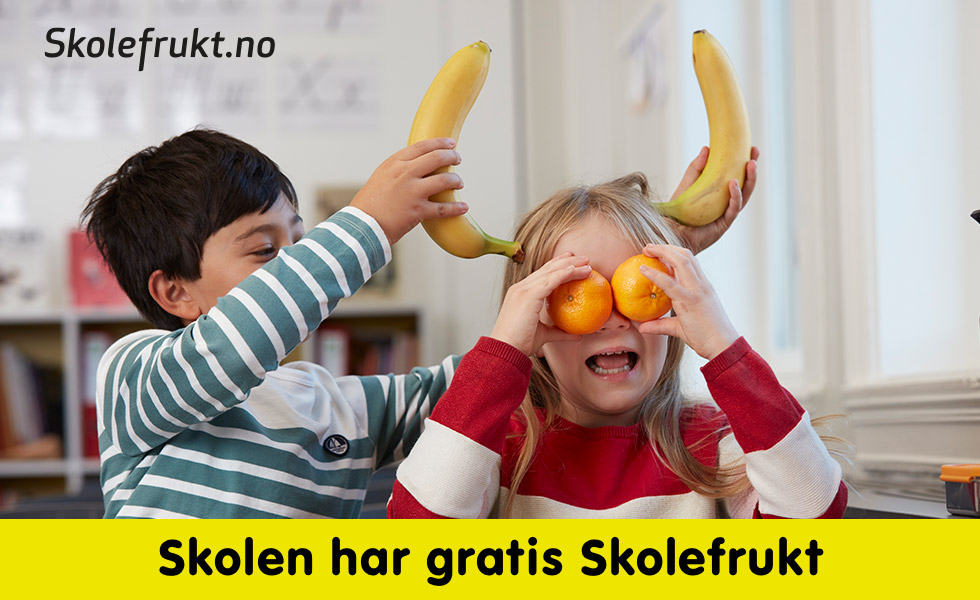